Impact of compression on the properties of the diffusion layer of fuel cells
Asma Sharif
Supervise by : 
Manuel Marcoux and Marc Prat
2 june 2022
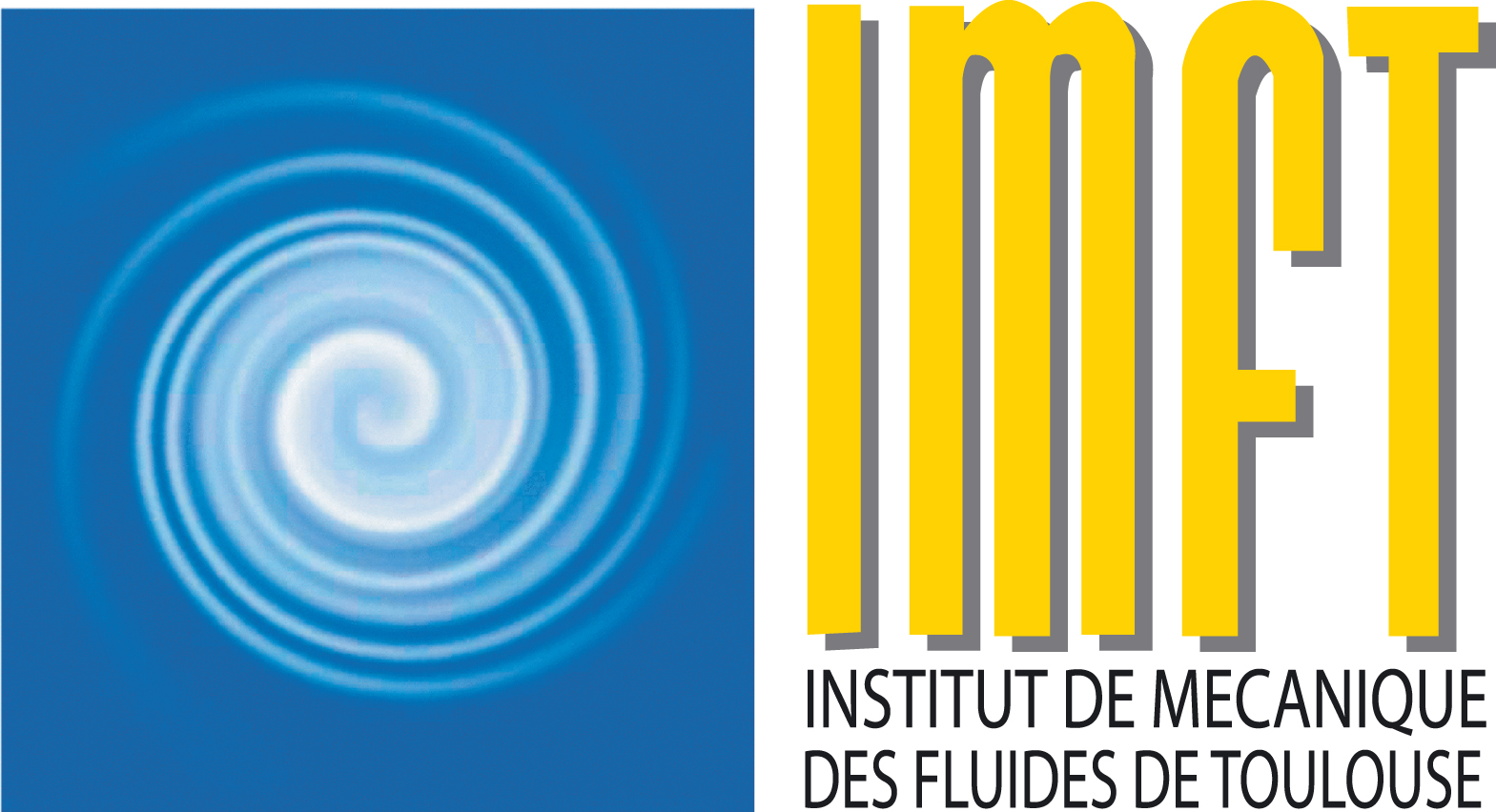 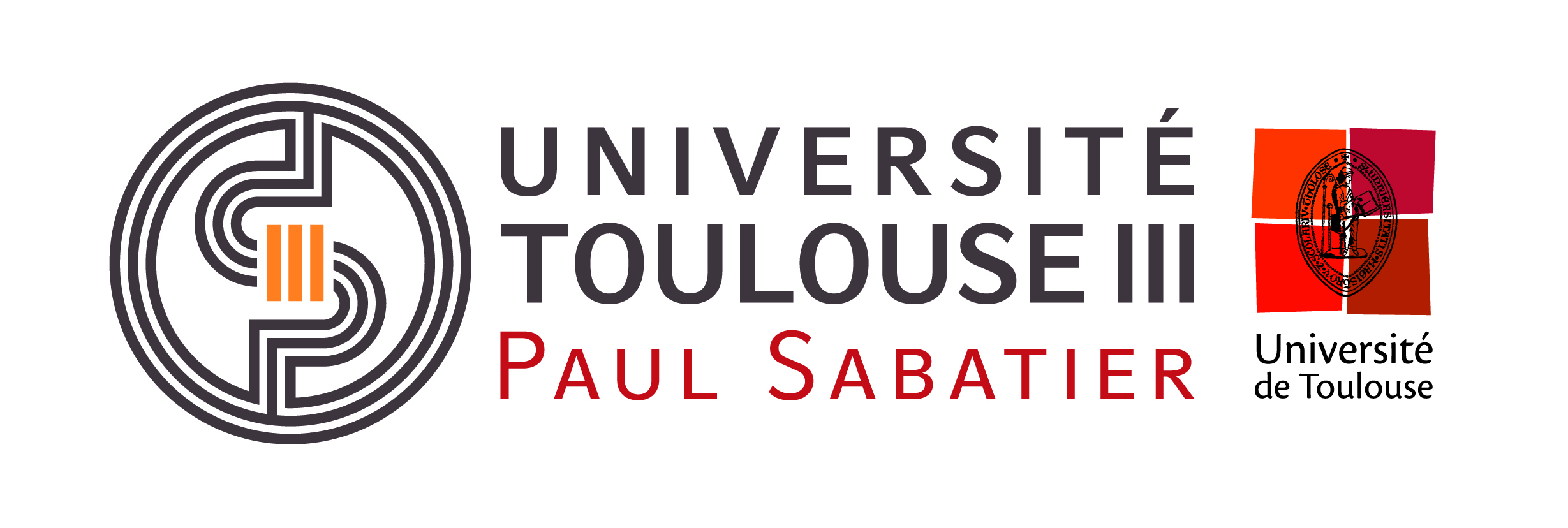 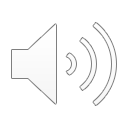 Contextualization :
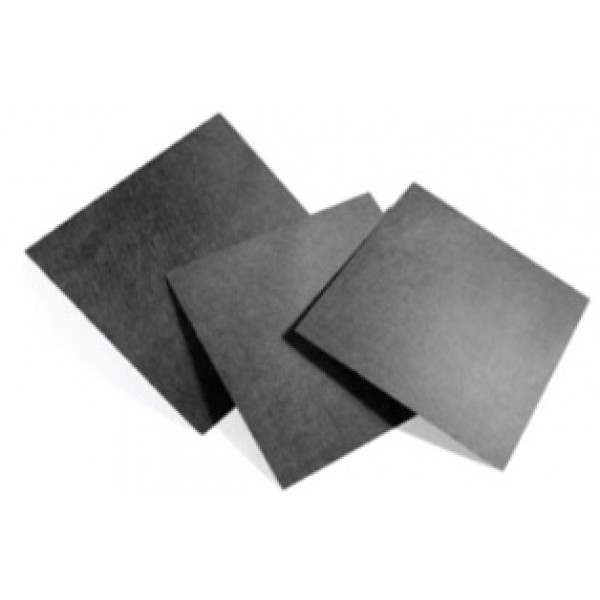 ~10 cm
Description of a unit cell :
Oxidation :
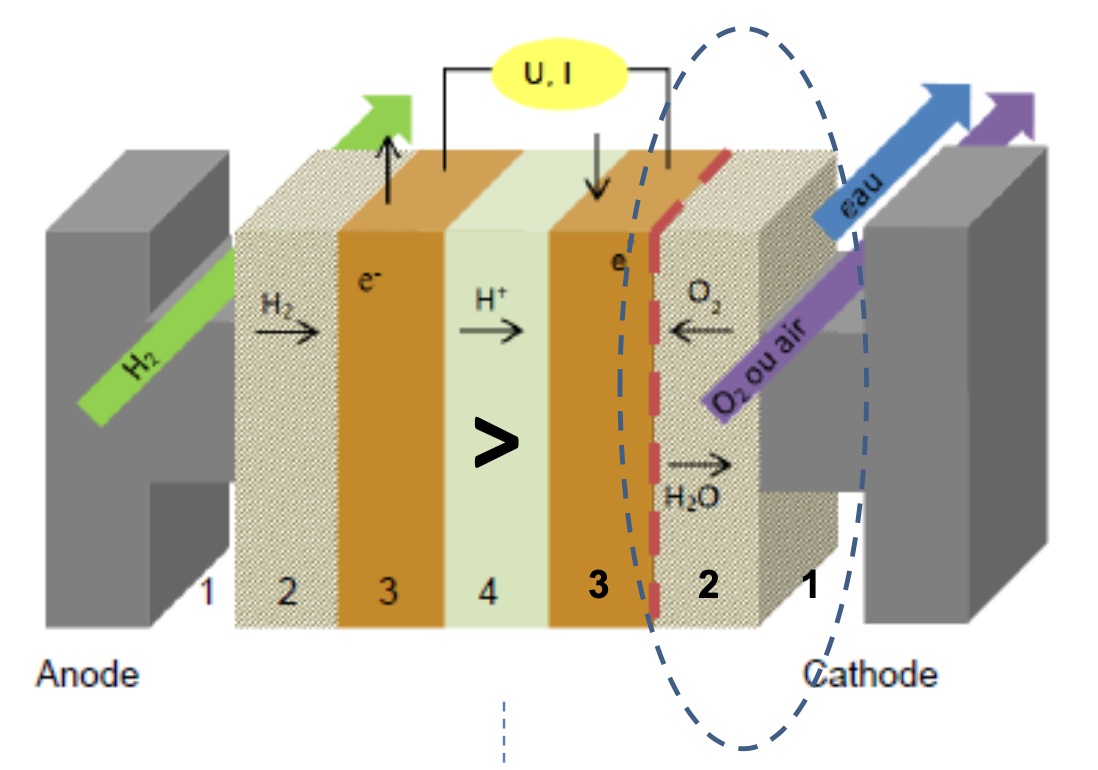 Reduction :
Gaz Diffusion Layer (GDL) :
Thin porous media 
Hydrophobic with PTFE
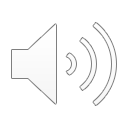 Loss of hydrophobicity :
The GDL are hydrophobic for a good mannagement of the water in the fuel cell and it is essential that it remains hydrophobic
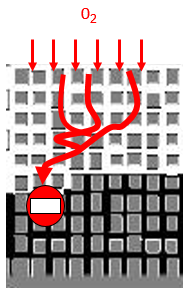 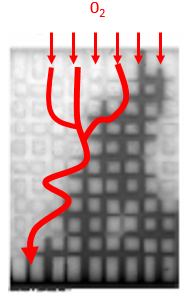 Hydrophobic case : 
The water is evacuated and leave an access for the transfer of gases

Functional
Hydrophilic case : 
Bloc invasion 
No access  to gas
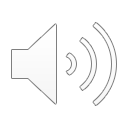 Ref : Influence des conditions de mouillage sur les déplacements quasi-statiques eau-air et l'évaporation en milieux poreux modèles : application à la gestion de l'eau dans les piles à combustibles PEMFC, Olivier Chapuis, IMFT 2006
[Speaker Notes: .]
Performance loss :
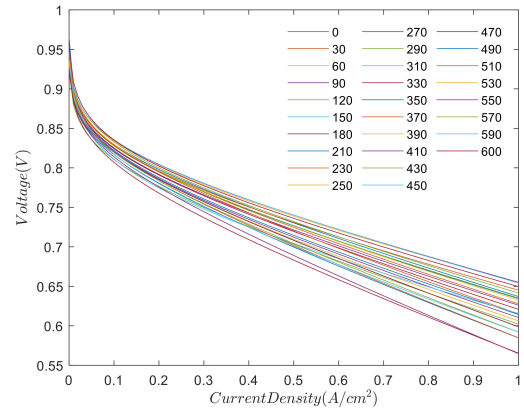 Ref : Chunjuan Shen, Sichuan Xu, Yuan Gao Analysis of Fuel Cell Stack Performance Attenuation and Individual Cell Voltage Uniformity Based on the Durability Cycle Condition. Polymers 2021
Usage time
The performance decreases over time
Degradation due to compression by the GDL which alters its hydrophobic character ?
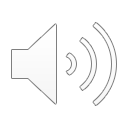 Compression aging :
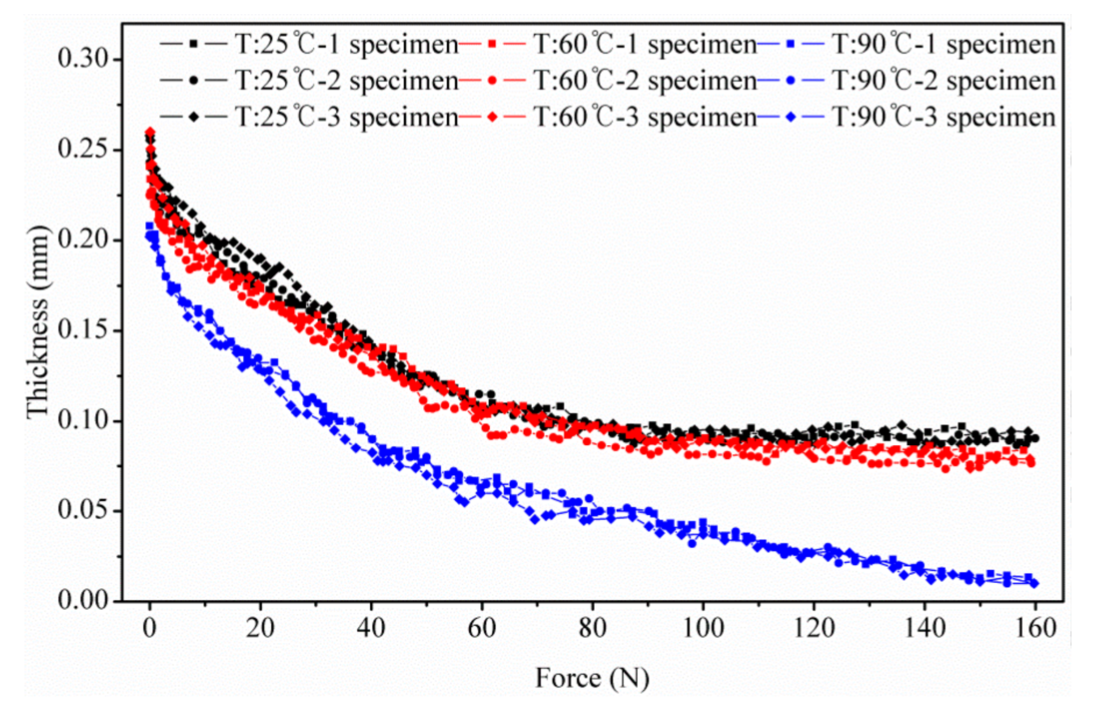 Mechanical stress experienced by the fuel cell :
Vibration 
Ampilement
Water circulation
Thermal expansion
The GDL are the most impacted
Impact of Compression and Temperature on GDL Thickness
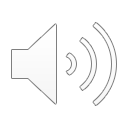 Ref : An Investigation of the Compressive Behavior of Polymer Electrode Membrane Fuel Cell’s Gas Diffusion Layers under Different Temperatures, Yanqin Chen, Chao Jiang and Chongdu Cho, Polymers, 2018
Compression aging :
Compression device :
Cork 
Sample diametre 5cm
Cycles of compression and decompression, with a distance setpoint.
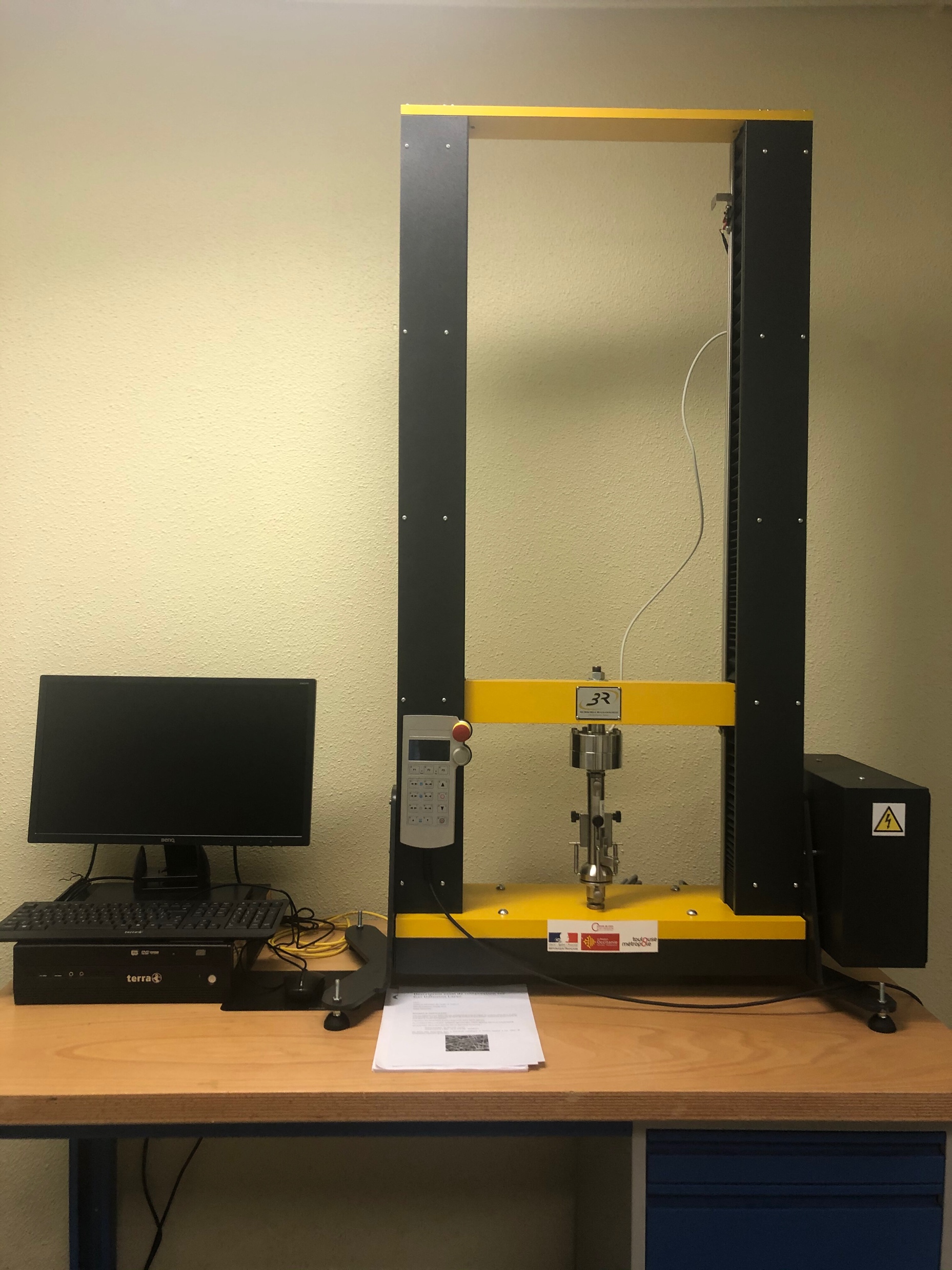 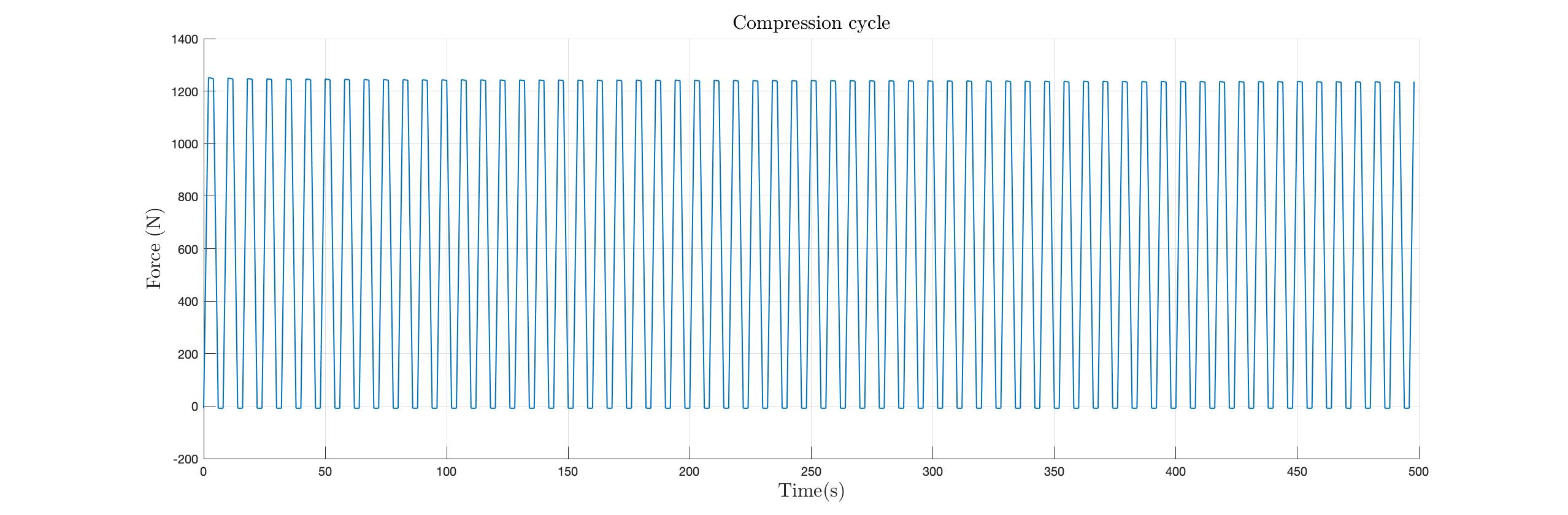 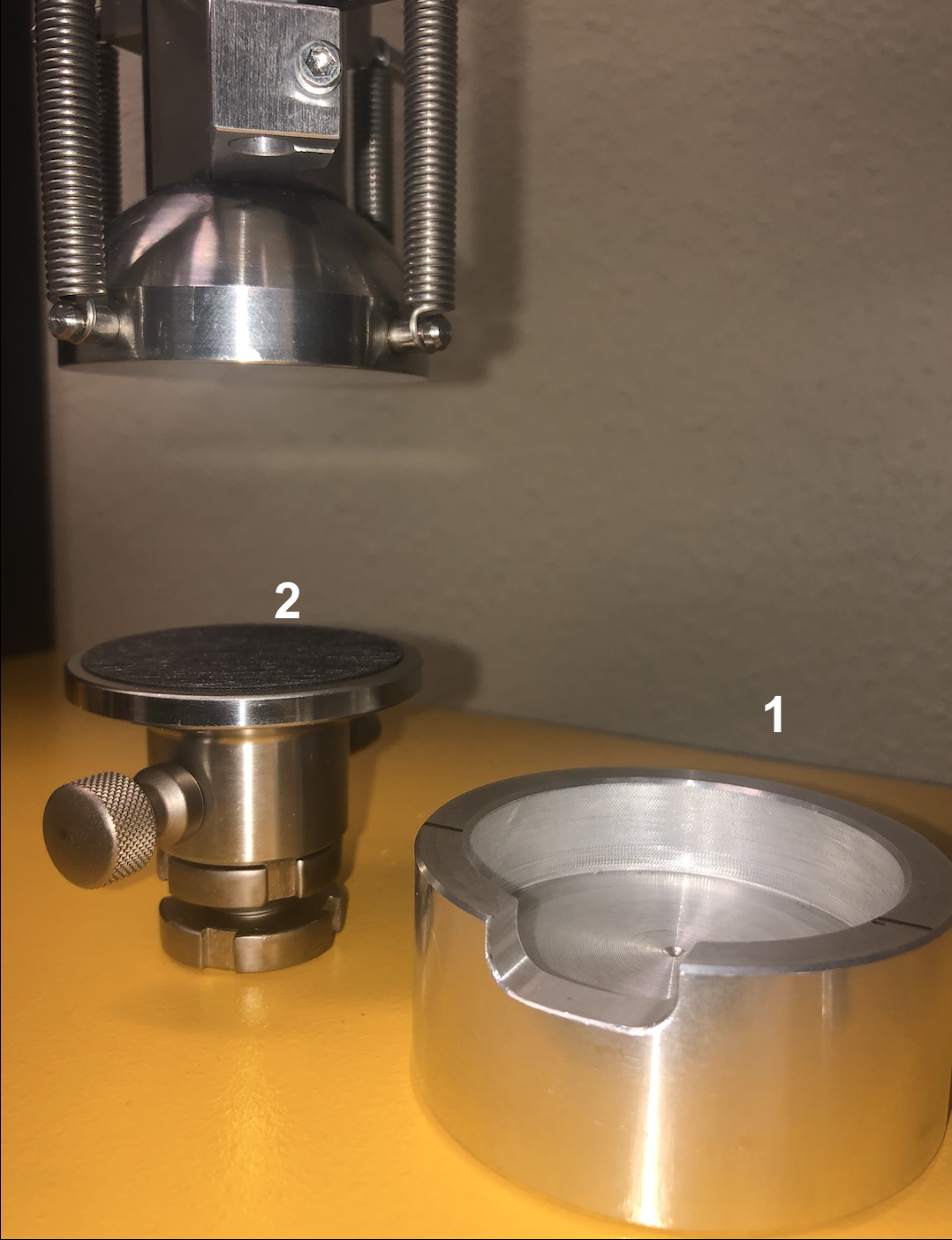 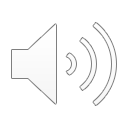 Force=f(Time)
Liquid gas porosimetry ( n-dodecane/air) :
Drainage of dodecane-saturated GDL with air :
Example of result obtained with the porometer
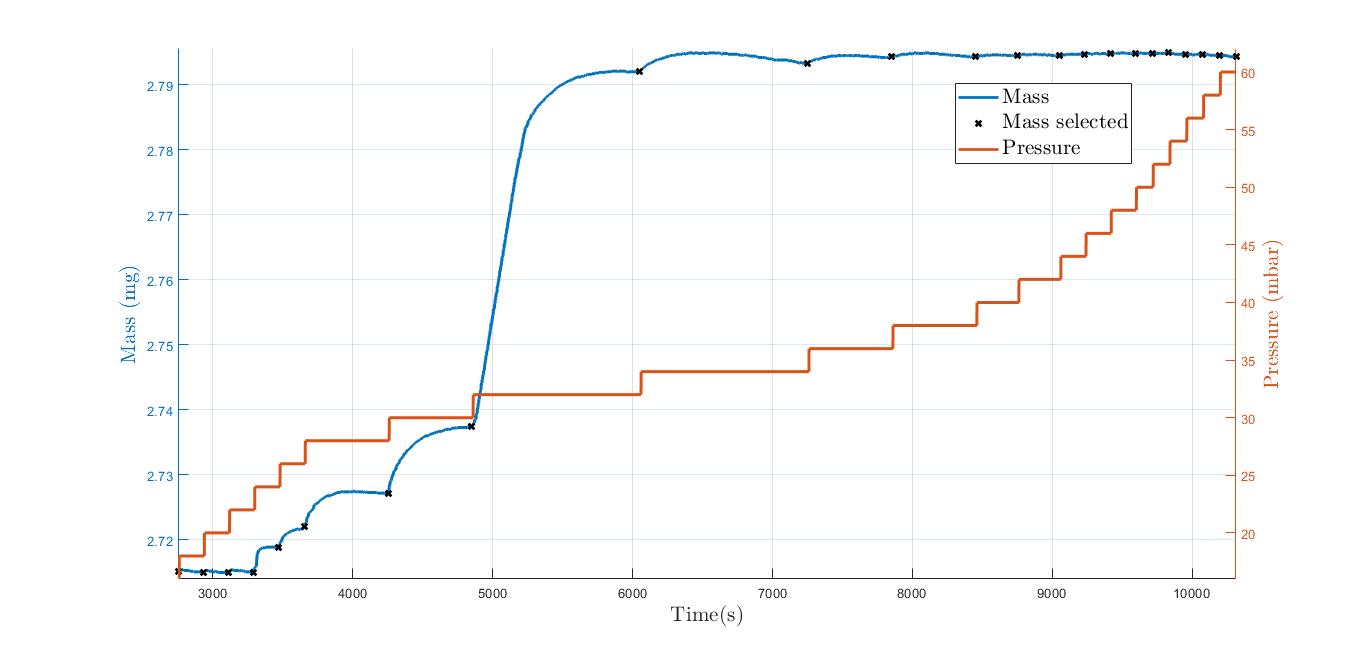 Sample carrier
Balance
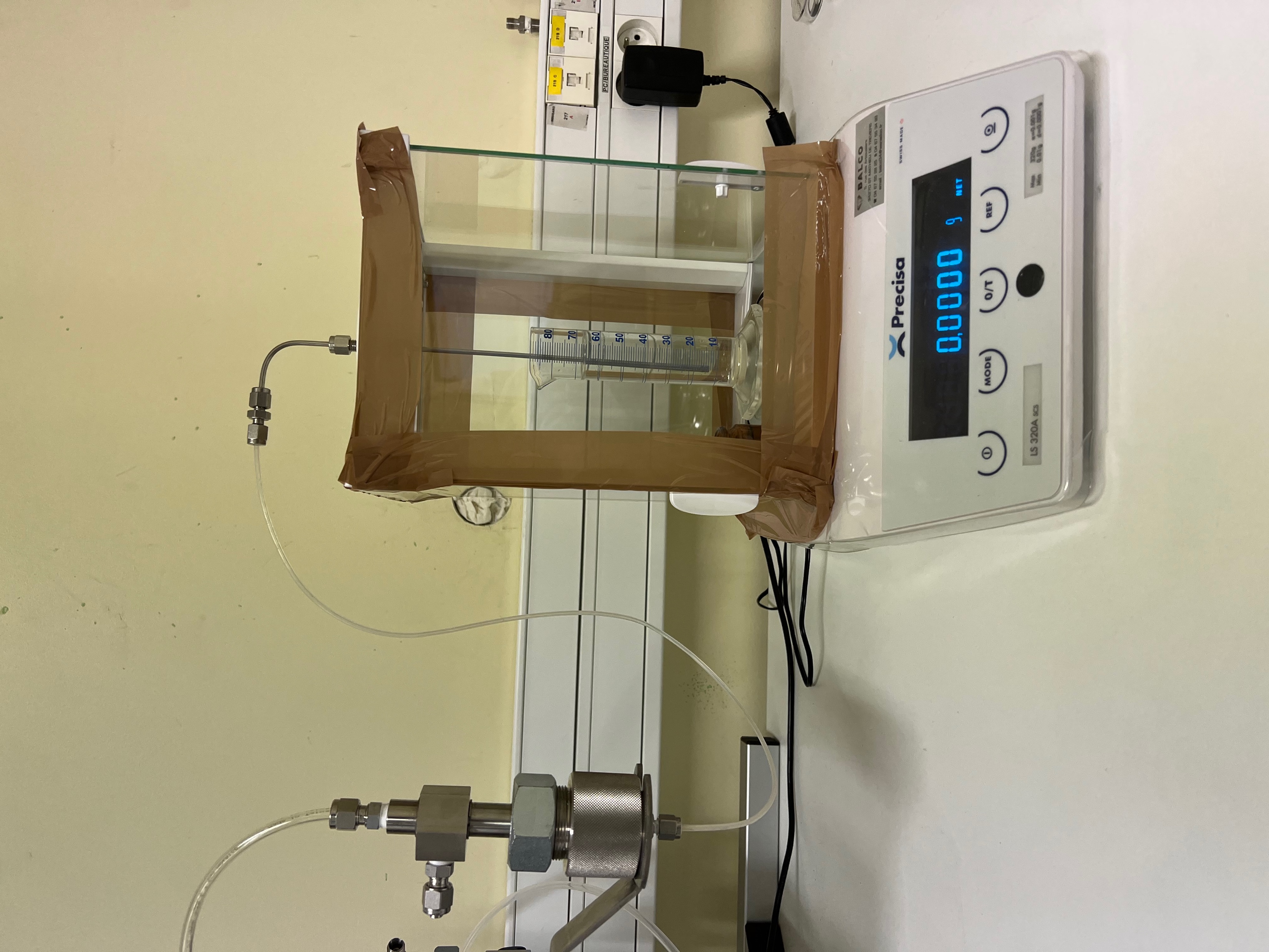 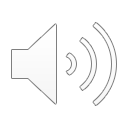 Liquid gas porosimetry ( n-dodecane/air) :
Saturation curve  :
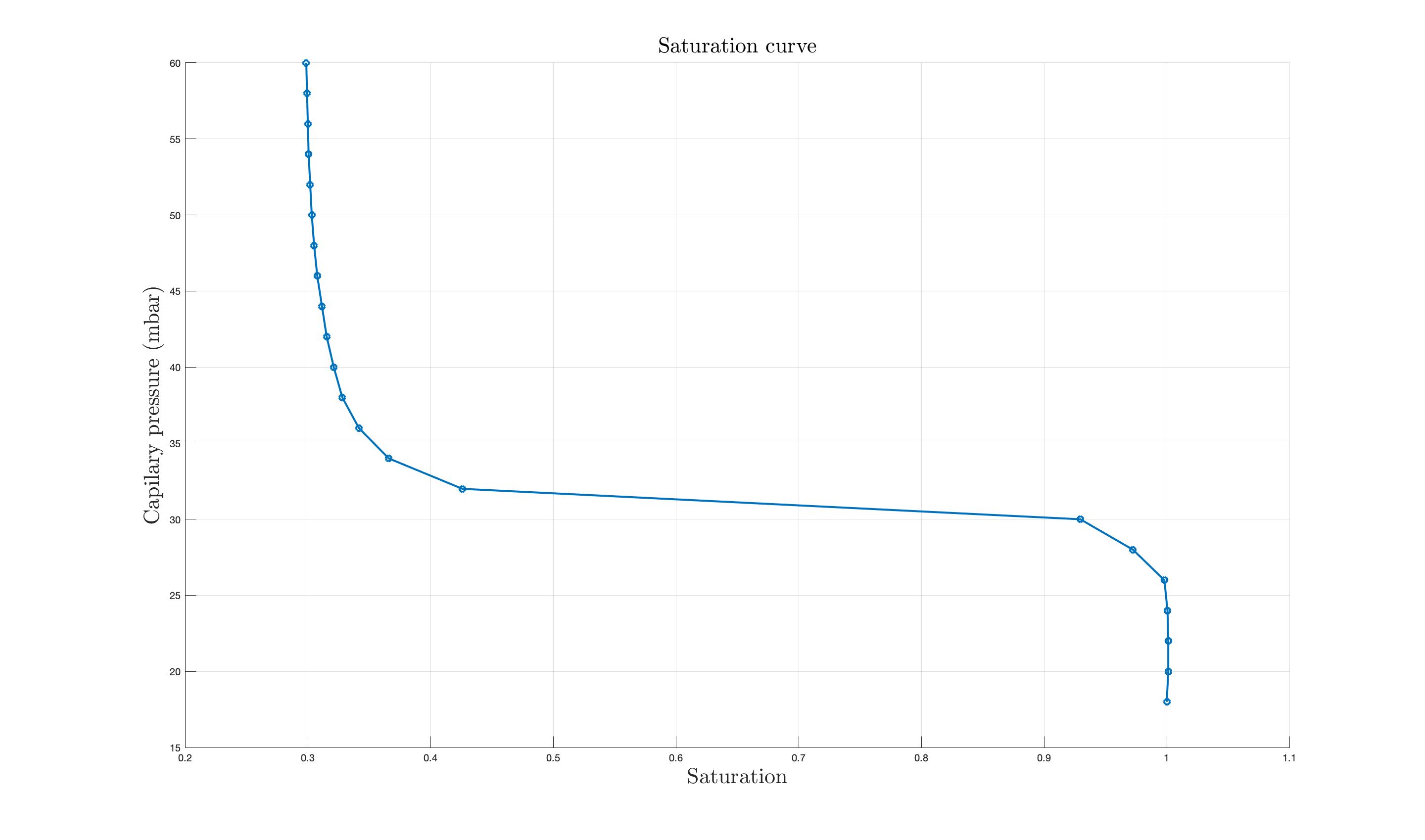 Pore size distribution :
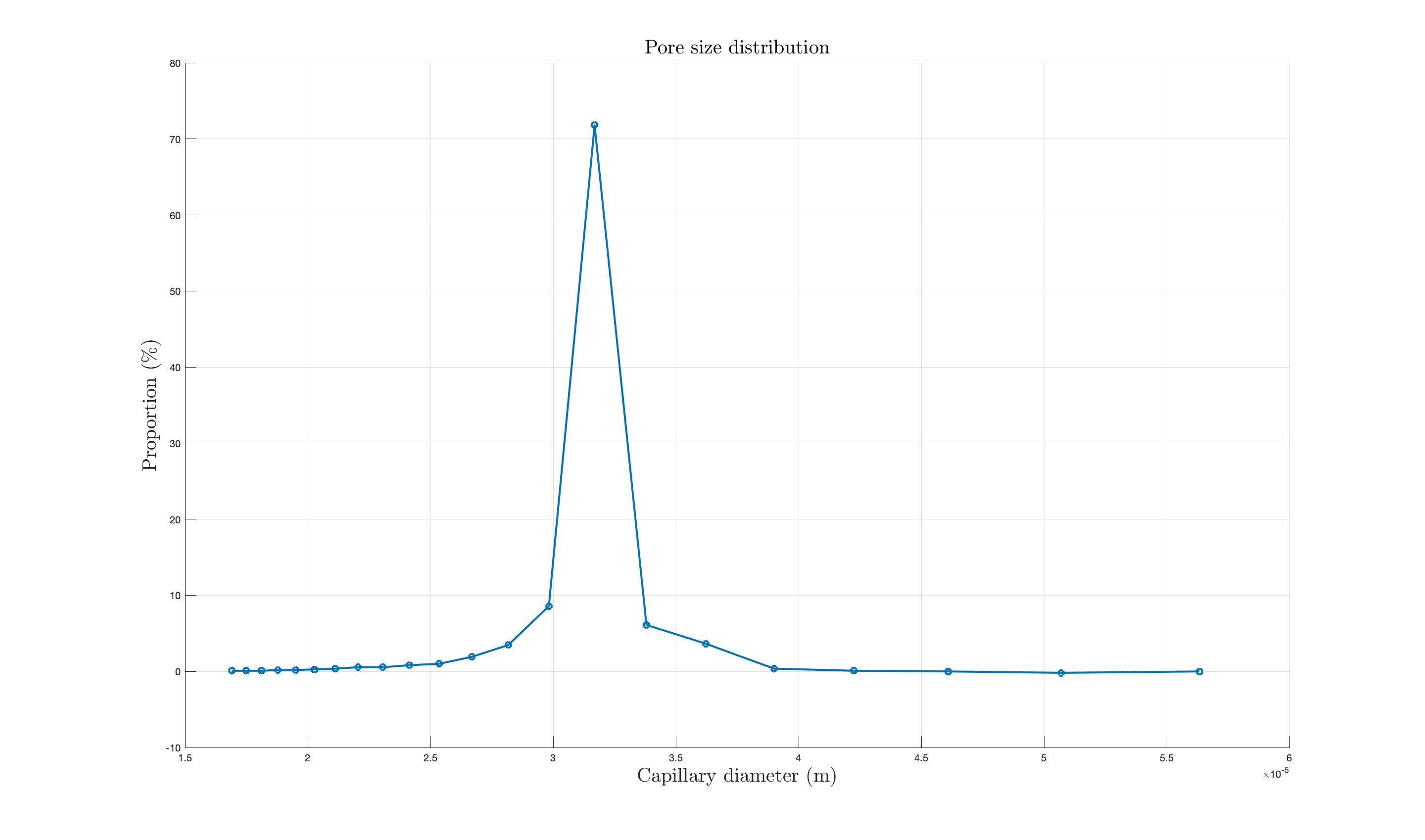 Drainage of dodecane
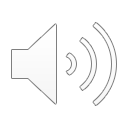 Laplace's law :
[Speaker Notes: .]
Toray Carbon Paper 120 :
After two weeks of aging :
New
Aged
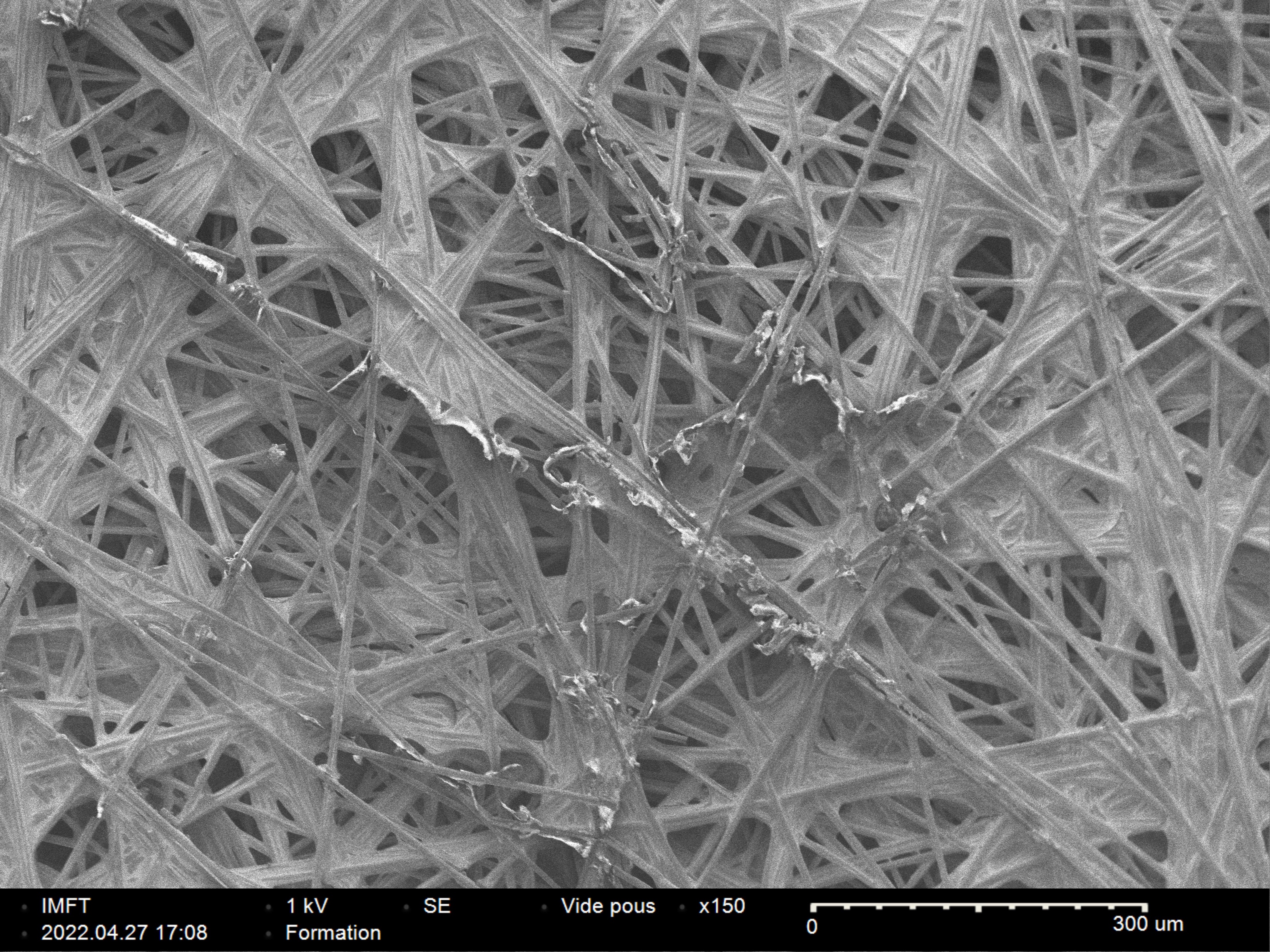 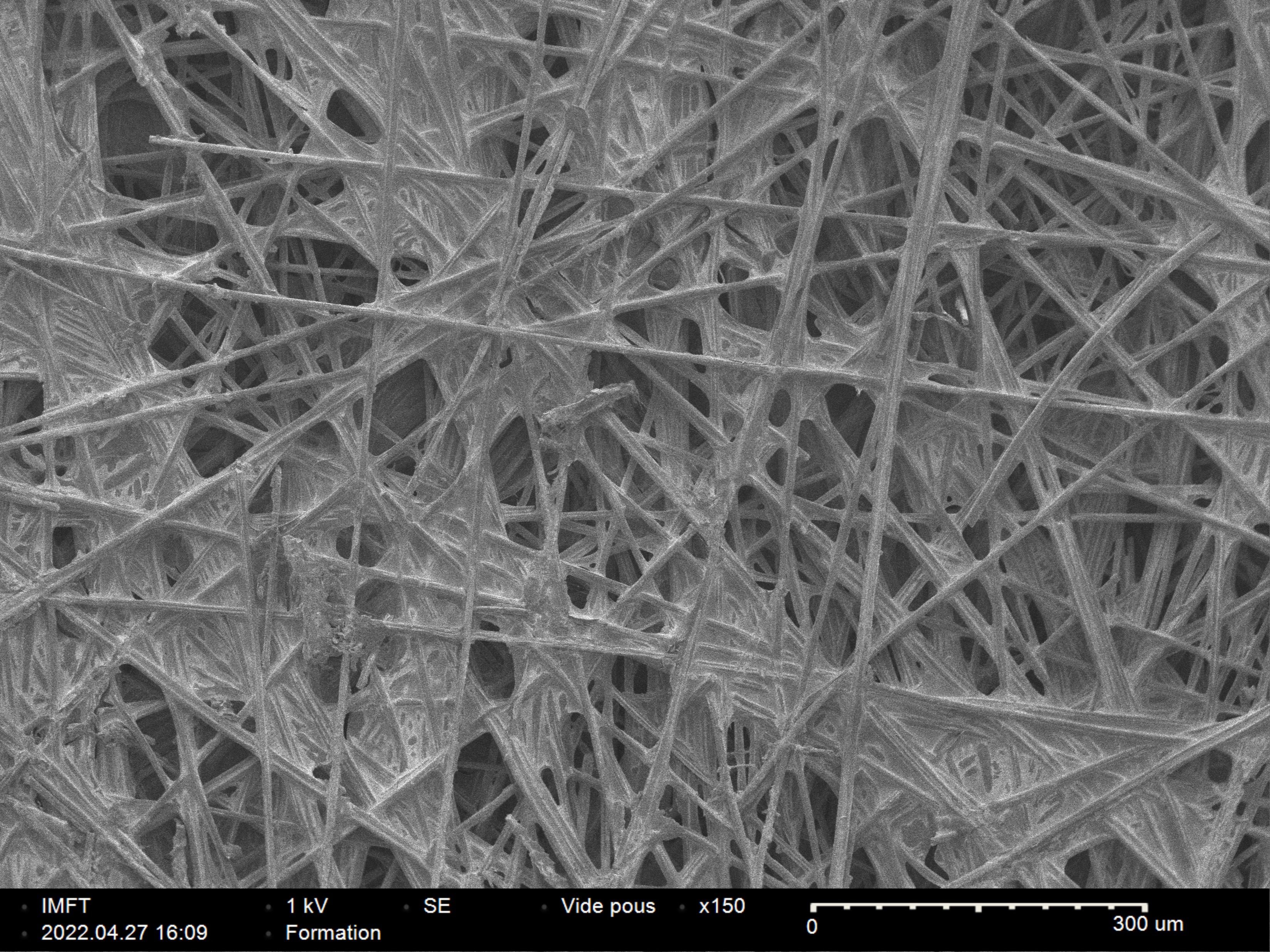 Porosity : 78%
Substrate PTFE treatement : 5%
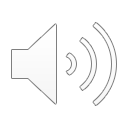 Toray Carbon Paper 120 :
Profile see :
New
Aged
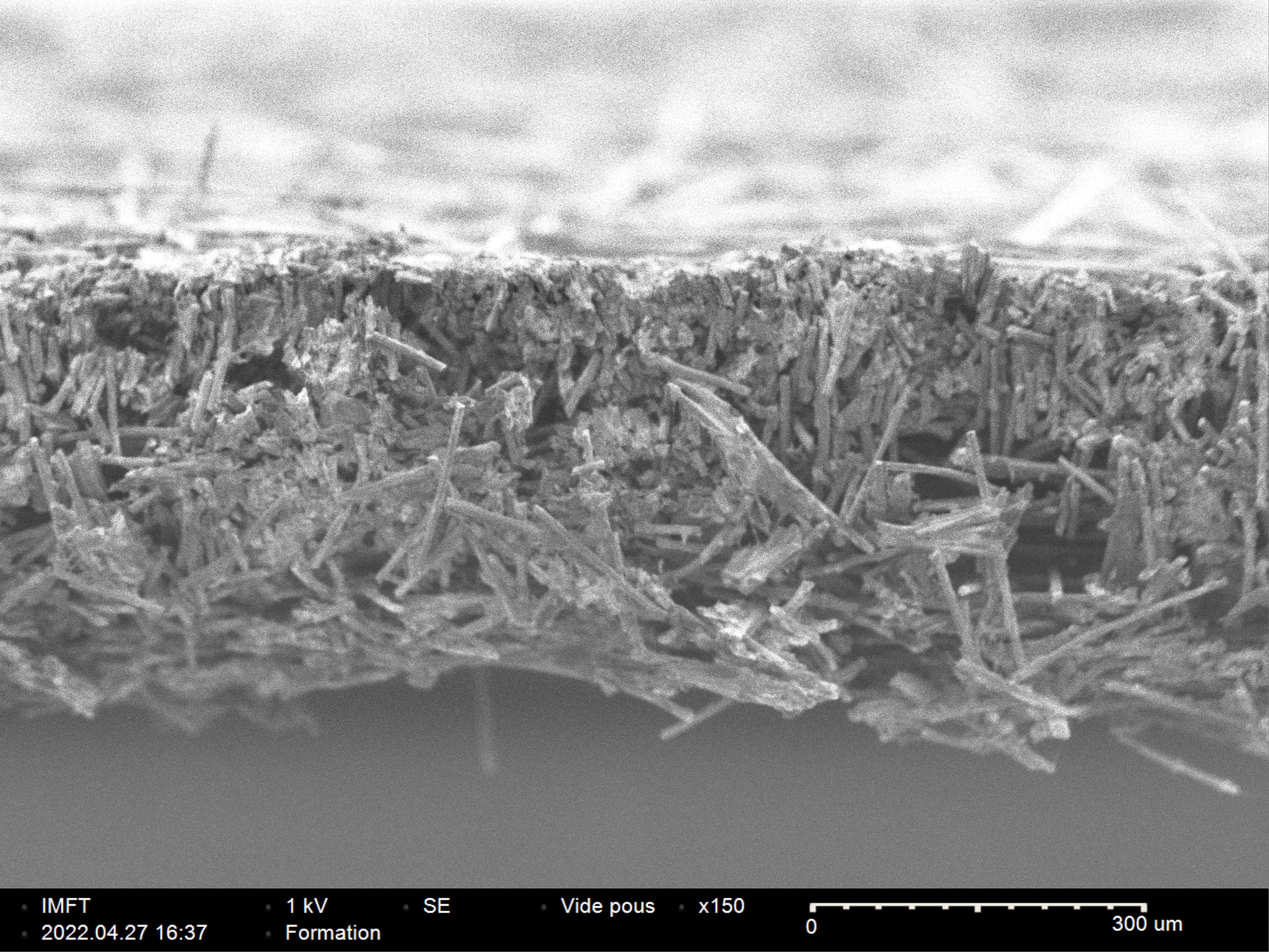 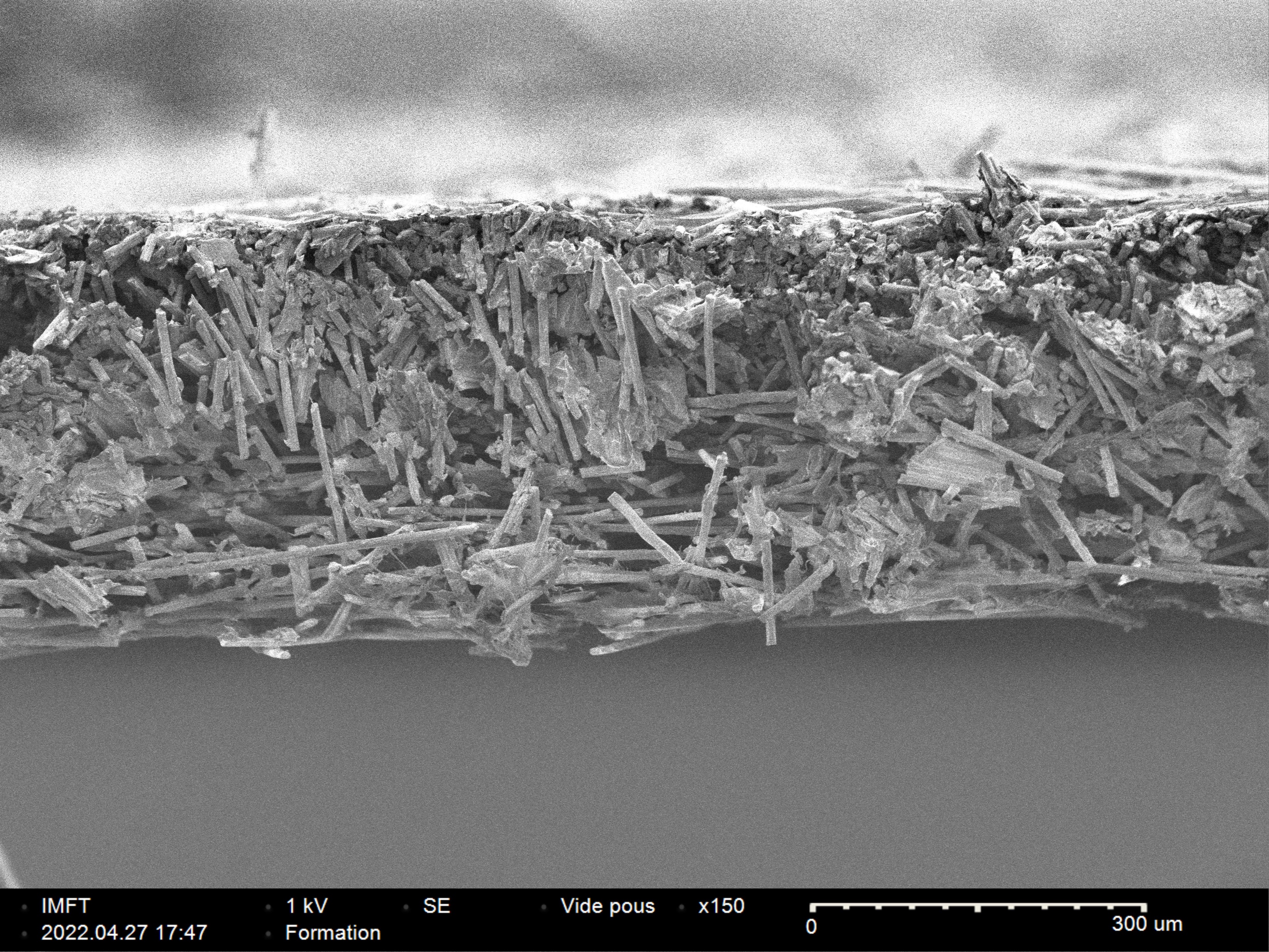 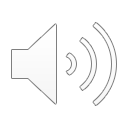 Thickness =
399µm
374µm
Liquid gas porosimetry ( n-dodecane/air) :
Results for toray tarbon paper 120 :
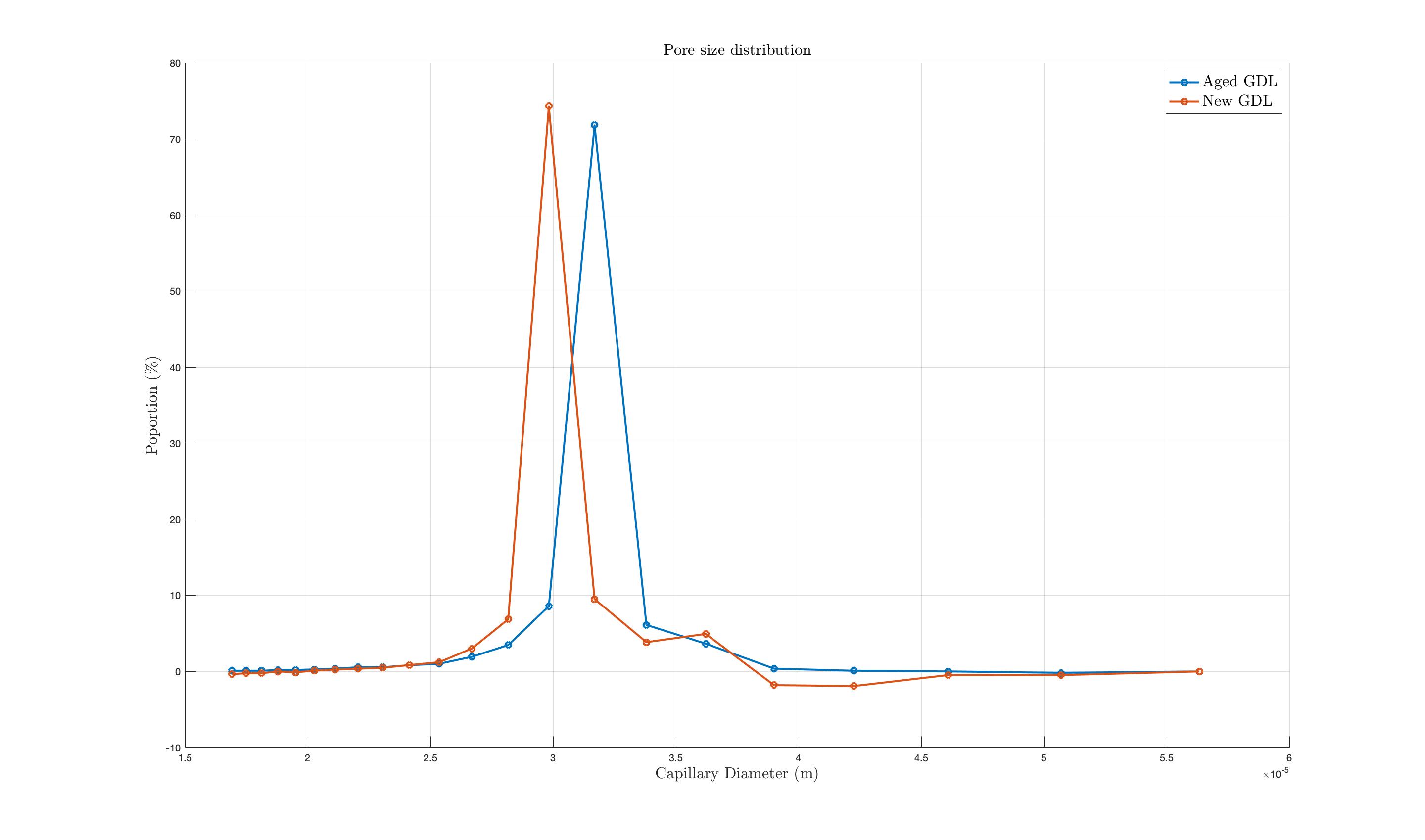 Modification of GDL morphology

After aging, larger pores and in smaller quantity
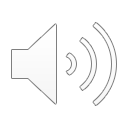 [Speaker Notes: .]
Freudenberg H2315T10A :
After two weeks of aging :
New
Aged
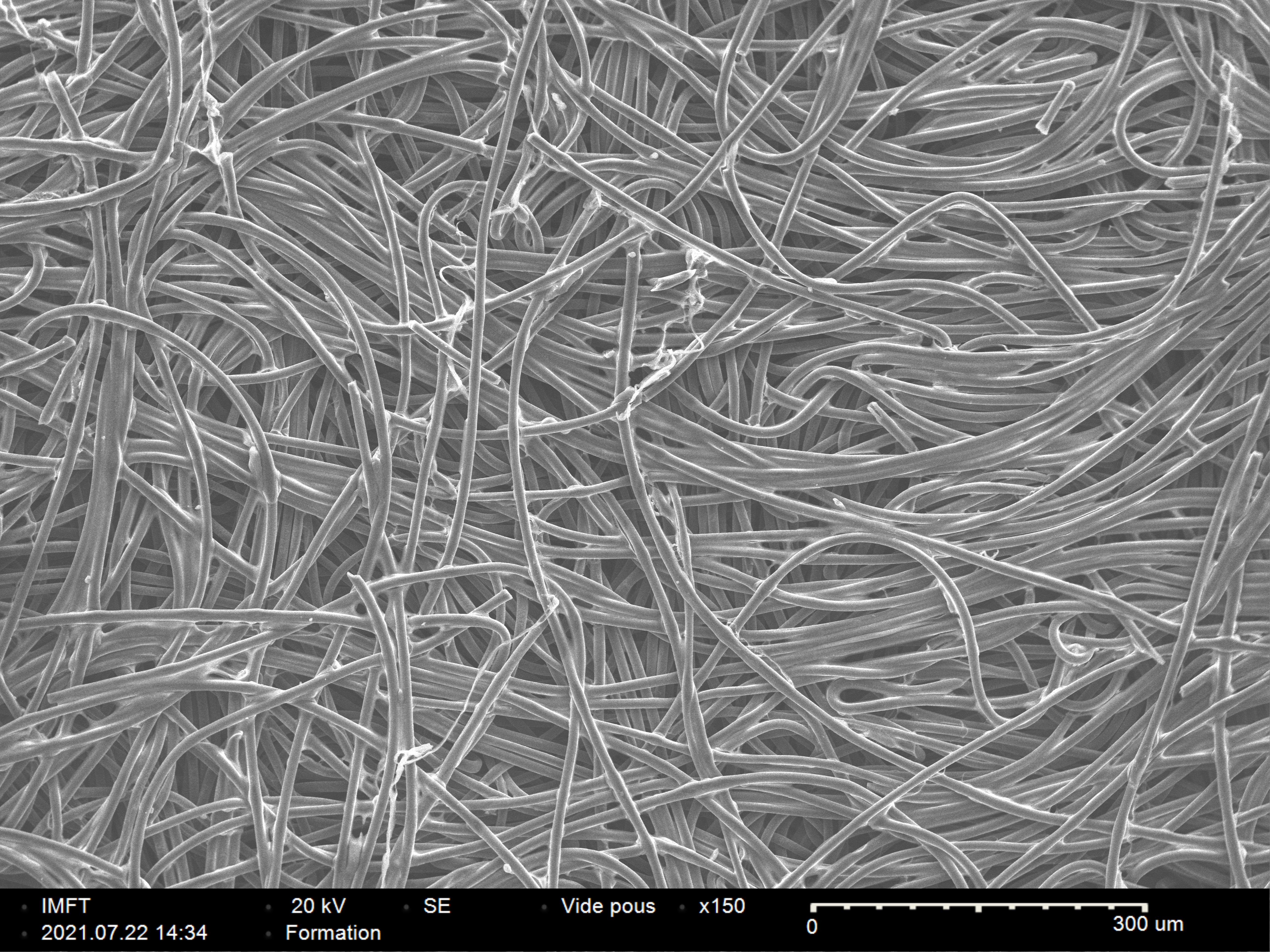 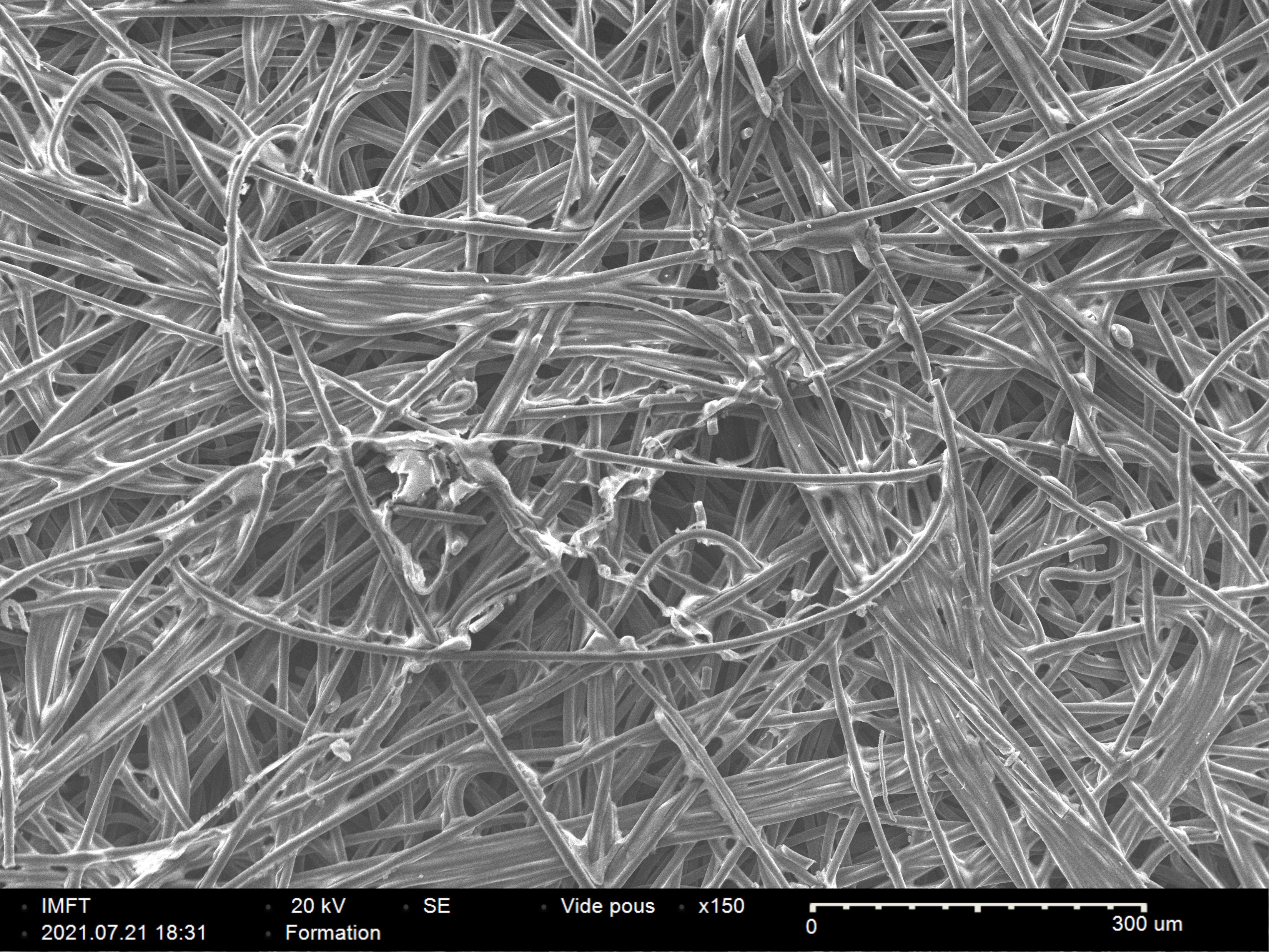 Porosity : 75.7%
Substrate PTFE treatement : 10%
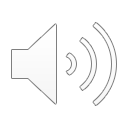 Freudenberg H2315T10 :
Seen in profile :
New
Aged
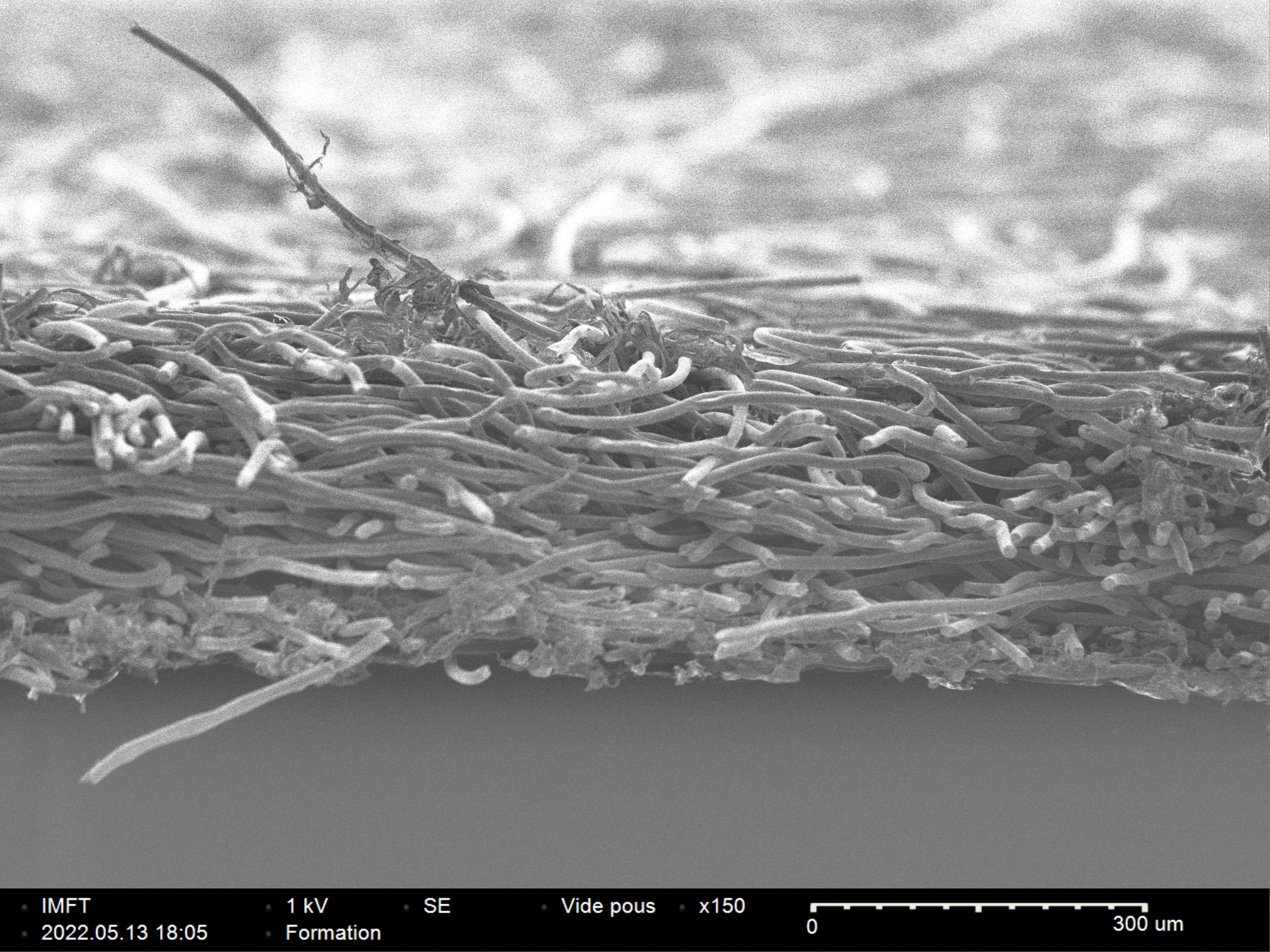 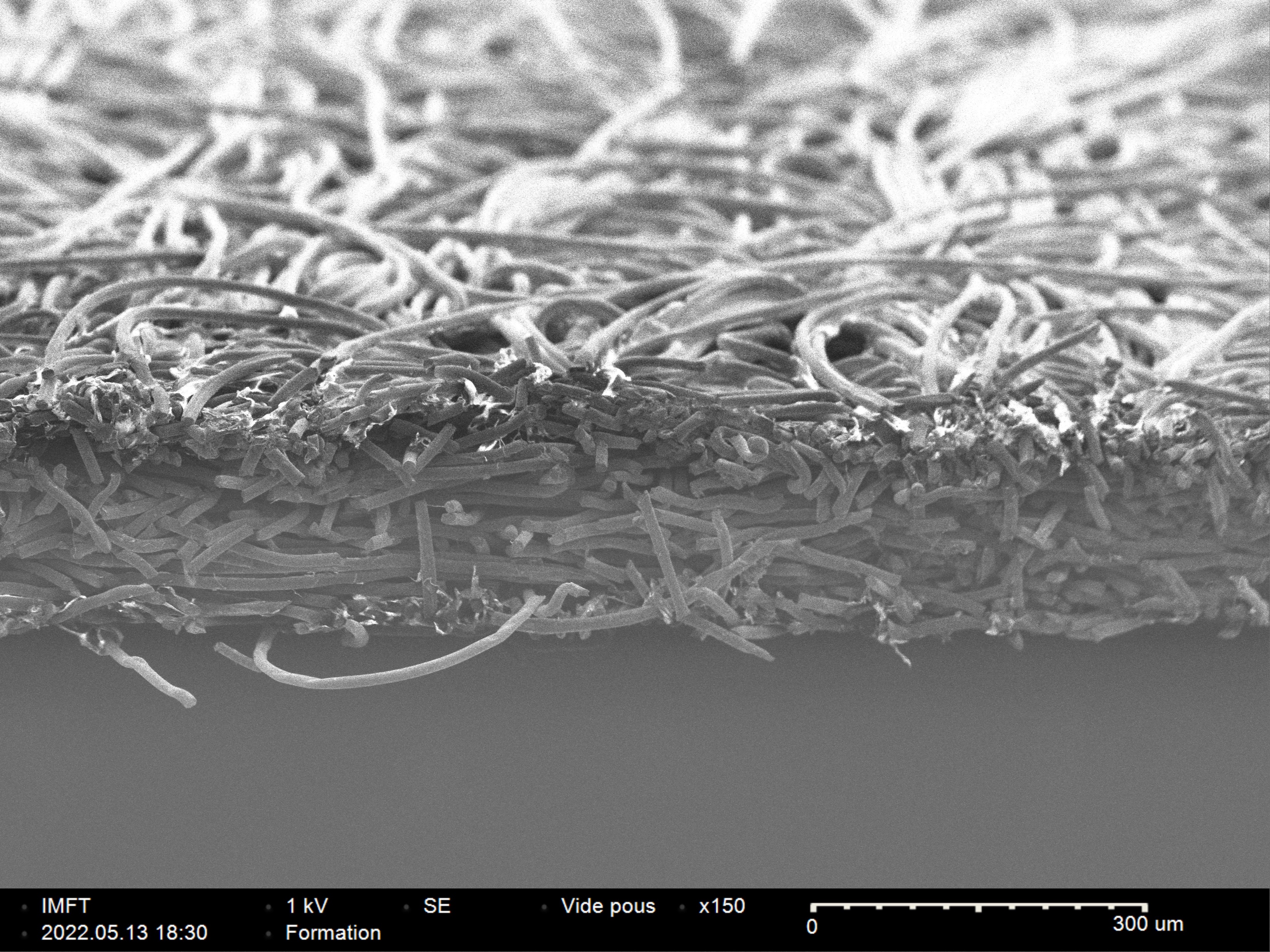 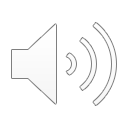 Thickness =
180µm
281µm
Liquid gas porosimetry ( n-dodecane/air) :
Results for freudenberg H2315T10A :
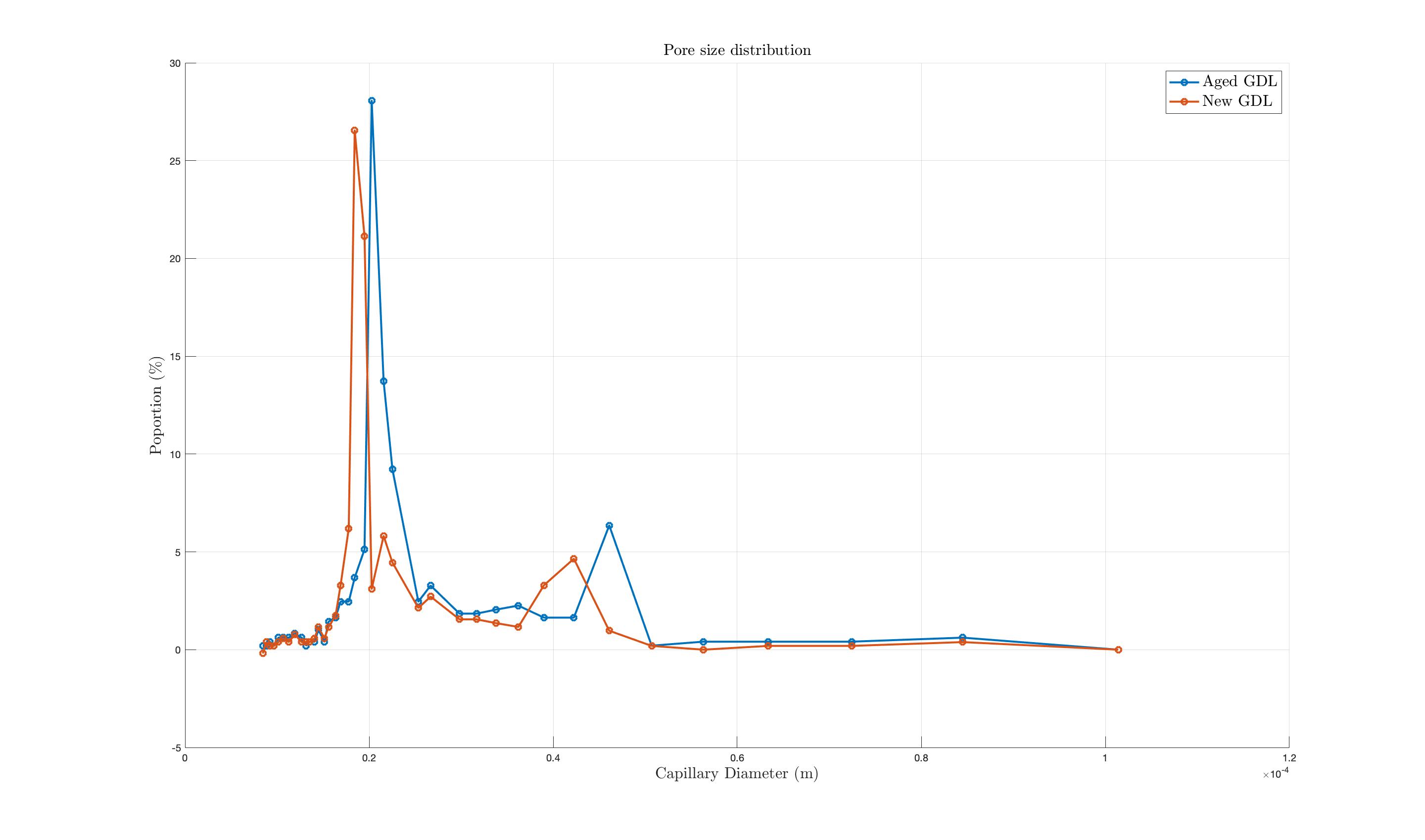 Modification of GDL morphology

After aging, larger pores and in greater quantity
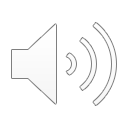 Conclusion and perspective :
The morphology of the GDL are modified :
For  the GDL Toray  :
New : Dmoy = 31.7µm
Aged : Dmoy = 33.8 µm
For  the GDL Freudenberg  :
New : Dmoy = 19.9µm
Aged : Dmoy =  21.6µm
Heterogeneous wettability applied to GDL
f = Proportion of hydrophilic pores
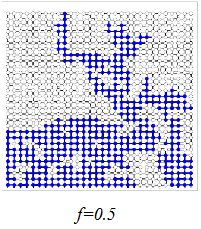 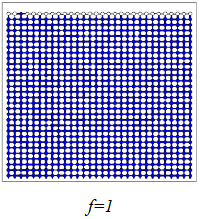 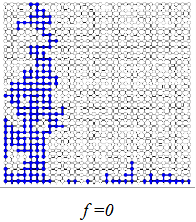 Variation of f after aging ?
Ref : Porométrie liquide-liquide, évaporométrie et simulations sur réseau de pores. 
Othman Maalal, IMFT, 2021
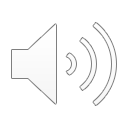